Comic Strip Conversations
What is a Comic Strip Conversation?
A communication tool to illustrate and simplify conversations with simple drawings. 
Developed by Carol Gray (SLT)
Resource “Comic Strip Conversations”
    Publisher: Future Horizons



An effective tool for parents and professionals working with children with ASD, social communication difficulties and other developmental disabilities. 
Emphasis placed on what people may be thinking – “theory of mind”
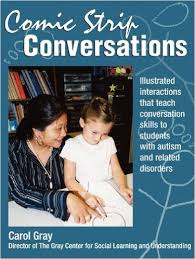 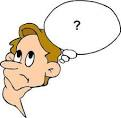 [Speaker Notes: Theory of mind as a personal capability is the understanding that others have beliefs, desires, intentions, and perspectives that are different from one's own.
Having a theory of mind is important as it provides the ability to predict and interpret the behavior of others.]
What is a Comic Strip Conversation?
Helps child to “read between the lines”
			       infer
			       take the perspective of others
			       follow the quick exchange of information in a conversation
			       tune in to what they missed

Uses simple drawings and symbols

Colour used for emotions of statements, thoughts and questions

Can be used with Social Stories or independently
Background & Rationale:  Why use Comic Strip Conversations?
Based on communicative drawings of 10 year old child who would draw to communicate frustrating situations to her mother who would draw in return. 

Evidence shows that visualisation and visual supports  help children with ASD and social communication difficulties. 

Students with ASD and social communication difficulties have difficulties identifying the beliefs and motivations of others (Baron-Cohen). 

Perspective-taking is often difficult for students with social communication difficulties (“walking in your shoes” / seeing situations from the other person’s perspective)
[Speaker Notes: Theory of mind? (Baron-Cohen)]
What do we need?
Key person & child (SENCo; Teacher; Teaching Assistant; Learning Mentor; Parent)

Quiet room/area of school/ at home

Sit side by side or at right angles work best

Selection of drawing and writing materials e.g. white board, paper, chalkboard/ ipad

Paper you can save for review & discuss conversations at a later time.
Principles
Demonstrate that drawing while talking is an ok way to communicate

Practise before to feel comfortable with the method 

Student takes the lead – adult guides without taking the lead

Both have access to writing materials but the student is encouraged to write/draw/talk the majority of the time. 

Initially may have more “interview format” ; adult asks/writes the questions  student draws/writes/talks in return 
Aim over time: less like an interview more like a conversation!
Introducing Symbols
“We’re going to draw while we talk today” 
 Write and draw symbols at the same time







Ask them what they would like to talk about or pick something you know they’ll be interested in e.g. trip to Disneyland; weekend activities
Remember to include “small talk” in your drawings (e.g. talk about weather)
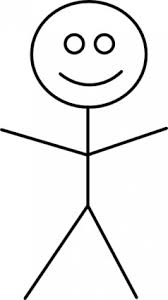 Symbols Dictionary
Conversations Symbols Dictionary – eight symbols 
Introduce gradually (talking, thoughts, listening)
Symbols represent basic conversation concepts

Everyone talking at once 
Listening (as a group)
 Interrupting
 LOUD & Quiet Words
 Talking (several people)
Talking (one person)
Listening (one person)
 Thoughts
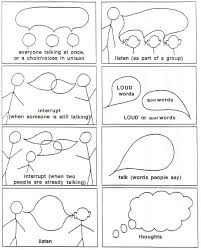 Example using one symbol: thoughts
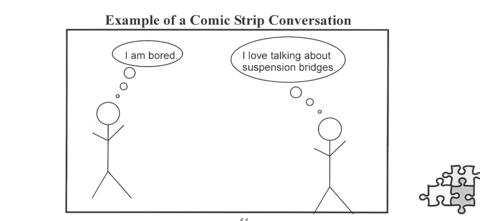 Personal Symbols Dictionary
Collection of symbols frequently used by the students
Includes symbols for specific, places and concepts that are important to the student & frequent part of their lives

Places e.g. home, the park 

Concepts e.g. time, first
 
People e.g. Mum, teacher
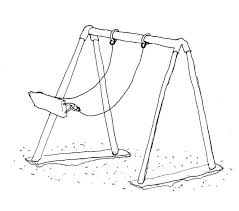 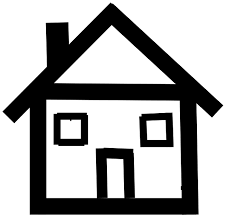 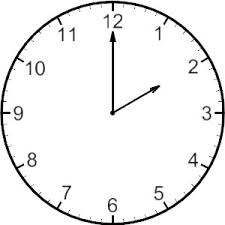 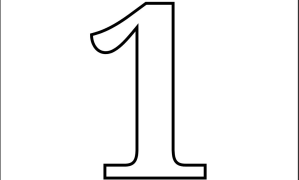 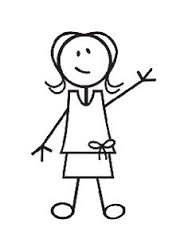 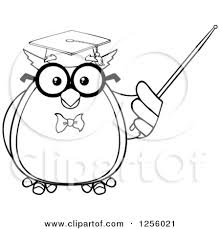 Talking about a situation
Comic Strip conversations can be used to talk through situations that are causing difficulty for the student e.g.
lunchtime dispute
not being first to line up for playtime 
a social misunderstanding such as sharing vs. taking
Can be used to talk about future situations (but be mindful of rigid thinking – allow for flexibility)
Use smaller cards to help sequence the ‘conversation’ (place these onto a bigger sheet with location symbol in the corner).
Start with a location symbol e.g. playground, classroom, lunch hall.
Use questions to ‘complete the picture’
8 questions to ask
Where were you? (use symbol - student draws a person)
Who else was there? (student draws others)
What were you doing ?(student draws relevant items and actions)
What happened? What did others do? (student draws relevant items and actions)
What did you say? (use talk symbol)
What did others say? (use talk symbol)
What did you think when you said that? (use thought symbol)
What did others think when they said/did that? (use thought symbol)
[Speaker Notes: At next available opportunity/later that day when the child has calmed down begin a Comic Strip Conversation.]
Taking Perspectives & Concluding the Conversation
**Perspective of the professional / parent is shared with the student – wait for natural opportunities to provide support. For example, if the student misreads a situation or makes errors in relation to others perspectives the adult can accept the answer as valid but introduce another idea.**

Summarise

Identify new responses/solutions

Pros and cons of different solutions could be considered.
Incorporating colours for feelings
Introduce gradually – one at a time
Be mindful of other intervention approaches that use colours for emotions, e.g. Zones of Regulation
If the child is used to a specific colour code, stick with that code – do not swap colours
Be mindful of child’s language level/ understanding

Start with basic first   happy - green; sad – blue ; angry - red 

e.g. happy – green “ I was so happy at my party” . 

Consider offering the child a choice of colours – be consistent once chosen
Colours (suggestions)
Green : good ideas ;  happy  ; friendly
Red :  Bad ideas ; anger ; unfriendly  
Blue : sad ; uncomfortable
Yellow : frightened ; anxious ; scared

Additional colours
Brown : comfortable ; cozy
Purple : proud 
Black : facts
Orange : questions
Combinations of colours : confused
Video
Comic Strip Conversations - YouTube
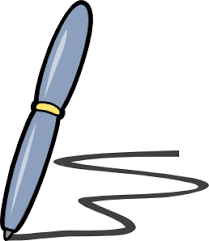 Questions?